M
L
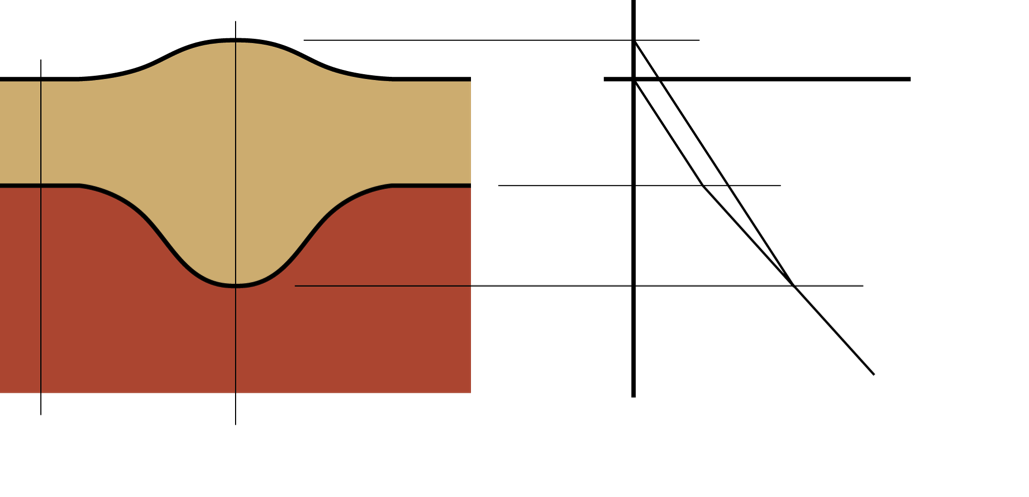 pressure 
M
L
Paul Meijer, Aardwetenschappen, UU
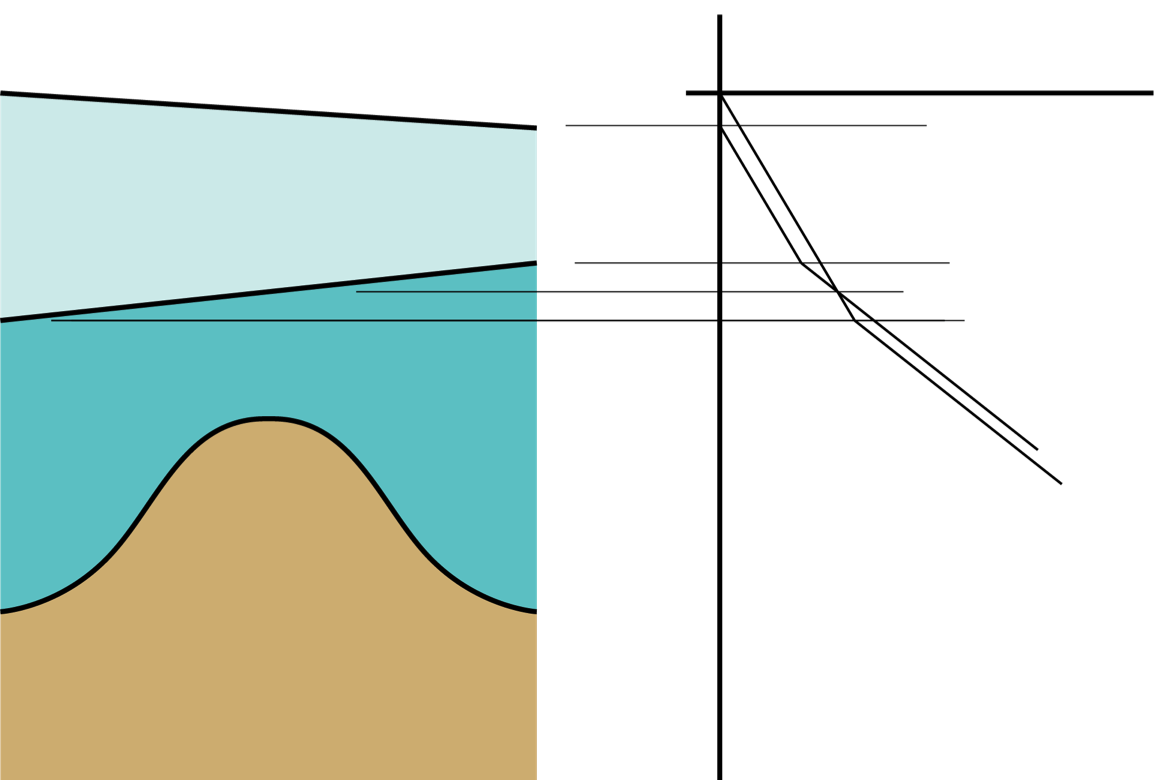 A
pressure 
M
A
M
M
A
Paul Meijer, Aardwetenschappen, UU